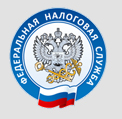 1. Изменения налогового законодательства по налогу на прибыль организаций. 
2. Основные ошибки при заполнении налоговой декларации по налогу на прибыль организаций
Буртонова Мира Матвеевна
Заместитель начальника отдела камерального контроля 
Управления Федеральной налоговой службы по Республике Бурятия»
Основные ошибки заполнения налоговой декларации по налогу на прибыль организаций
некорректное заполнение кодов:
места представления декларации в налоговый орган (титульный лист); 
признака налогоплательщика (Листе 02, Прил. №1,2, 3 Листа 02)
некорректное заполнение строк 210-230 Листа 02 по суммам начисленным авансовым платежам (ранее); 
несоответствие показателей декларации: строк 270, 271 (сумма налога на прибыль к доплате), строк 280, 281 (сумма налога на прибыль к уменьшению) показателям подраздела 1.1 (строки 040,050,070,080)
 некорректное заполнение приложений №1, №2, Листа 02 (собственные производство, покупные, прочее имущество) –не соблюдение «парности» операций
незаполнение приложения №4 Листа 02 – за налоговый период, 3 месяца, заполнение деклараций не нарастающим итогом;
некорректное заполнение данных листа 07 по целевым средствам
1
Основные коды места представления декларации в налоговый орган
СПАСИБО ЗА ВНИМАНИЕ!
2
3
4
Сроки представления налоговых деклараций по налогу на прибыль организаций в 2023г.
5